CHE 112 Spring 2021
Lecture 16 c,d – Electrode and Cell Potentials
Overview/Topics
Cell Potential Ecell or Cell Voltage
Relationship between ΔG and Keq and Ecell
Nernst Equation
Lots of Calculations!
Skills to Master
HW 16
Read
OER 16.3-16.4
Cell Potential/Voltage - Basics
“Ecell (EMF)“
Potential energy difference between cathode and anode responsible for the flow of electrons from the anode → cathode
Determine spontaneity of redox reactions
Opposite Sign Convention for ΔG
Units: Volt (V)



Other Units
Ecell = Ecathode - Eanode
Ecell = Eox + Ered
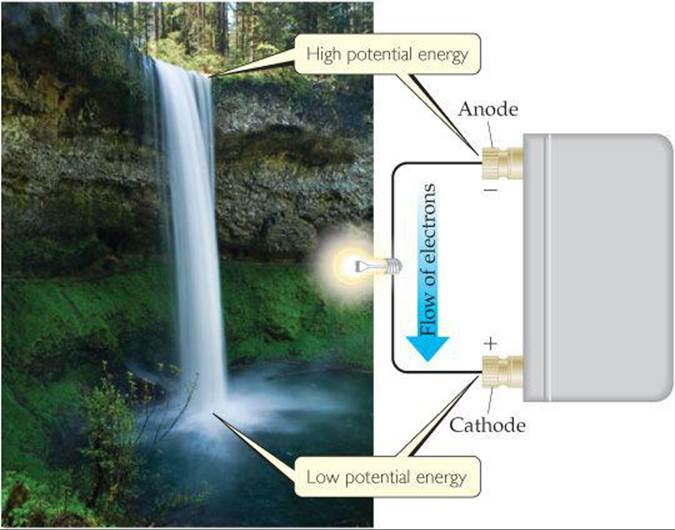 Eanode
On Cheat Sheet
Ecathode
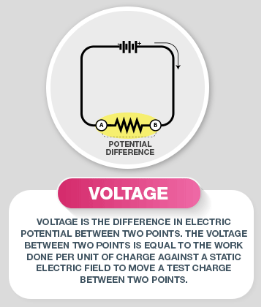 Cell Potential/Voltage – cont.
Opposite Sign Convention for ΔG




EMF Depends on:
[R] and [P]
Temperature
Identity of Cation/Anion
E° = standard state (STP)
STP = 25 °C, 1 bar (~1 atm), 1 M solutions
Tabulated Values in Table 16.1 or Appendix L
EMF > 0 (+) = spontaneous
EMF = 0       = equilibrium
EMF < 0 (-)  = nonspontaneous
Same concept as tables for ΔH, ΔG, ΔS etc.
Appendix L
Standard Reduction Potentials
Middle
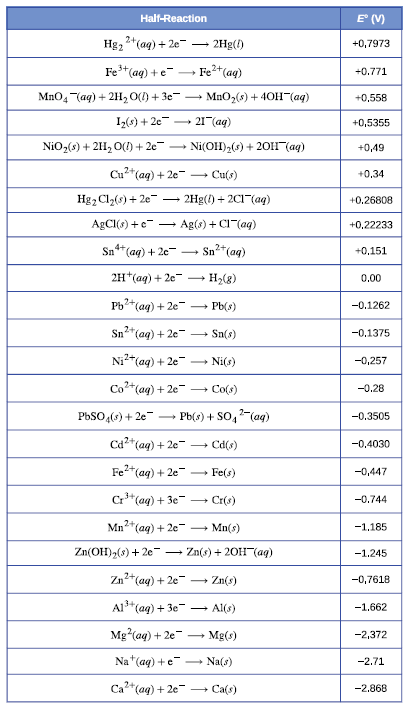 Top
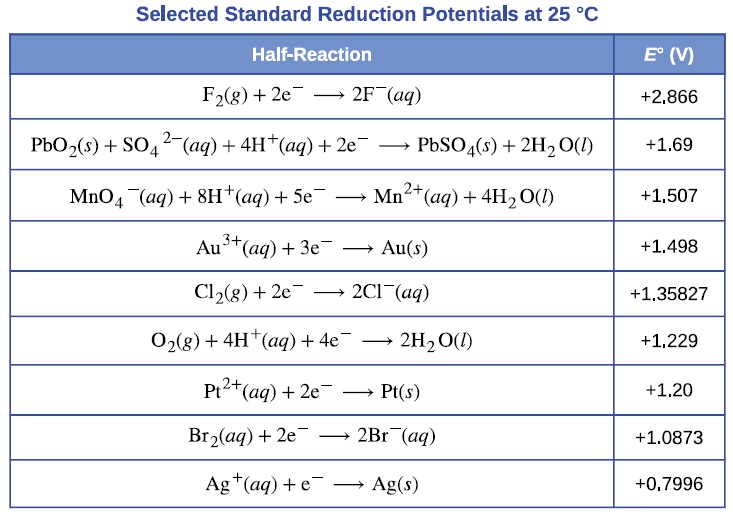 Table 6.1
Can’t tabulate every possible electrochemical cell 
Tabulated values for ½ cell reactions (written as reductions E°red)
Zero arbitrary “Standard Hydrogen Electrode” (SHE)
Bottom
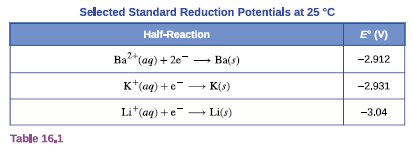 Ecell = Ecathode - Eanode
Ecell = Eox + Ered
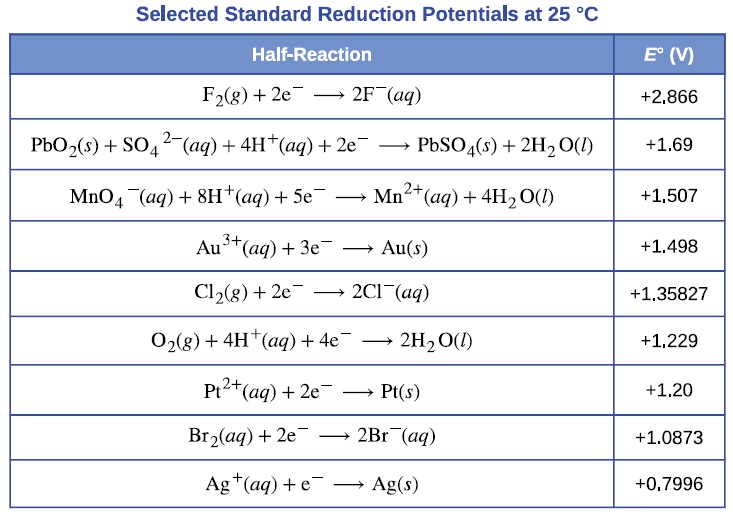 Favored
Top of Table
Strongest Oxidizing Agent 
Most reduced (lowest E element)
Good Cathodes (most + value)
Miscellaneous
Diagonal Rule – any species on the left will react spontaneously with a species that is lower/right. (Only applies Table 16.1)
More + reaction always reacts with a more negative reaction
“Same” as the Activity Series (1st semester, SD reactions).
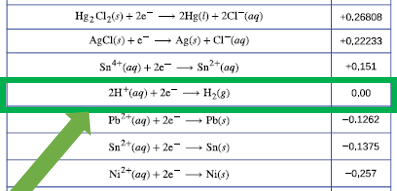 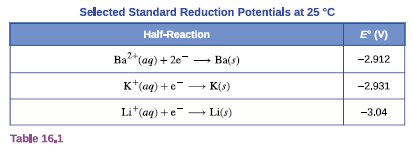 Bottom of Table
Favored
Strongest Reducing Agent 
Most oxidized (highest E element)
Good Anodes (most – value)
Diagonal Rule
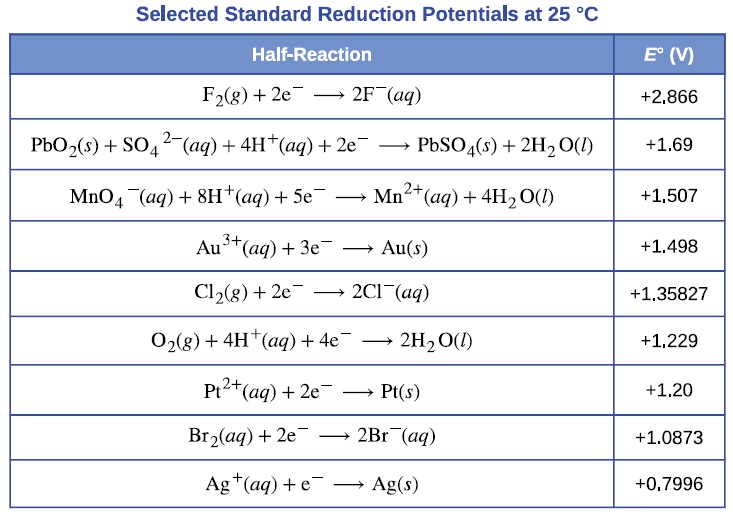 Diagonal Rule – any species on the left will react spontaneously with a species that is lower/right. (Only applies Table 16.1)
More + reaction always reacts with a more negative reaction
Note:
Table 16.1 = in order high to low
Appendix L = alphabetical order
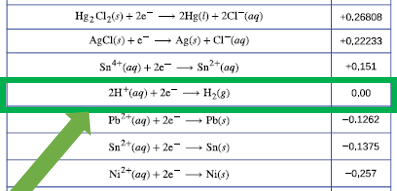 Example
Will occur spontaneously
F2 (g) + 2 Li (s) → 2 F- (aq) + 2 Li+
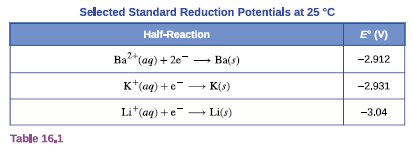 Example
Will NOT occur spontaneously
Sn+2 (aq) + 2 Ag (s) → Sn (s) + 2 Ag+1 (aq)
Activity Series ↔ Standard Reduction Potentials
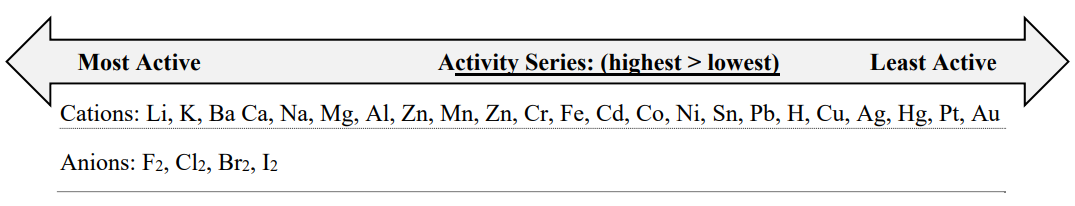 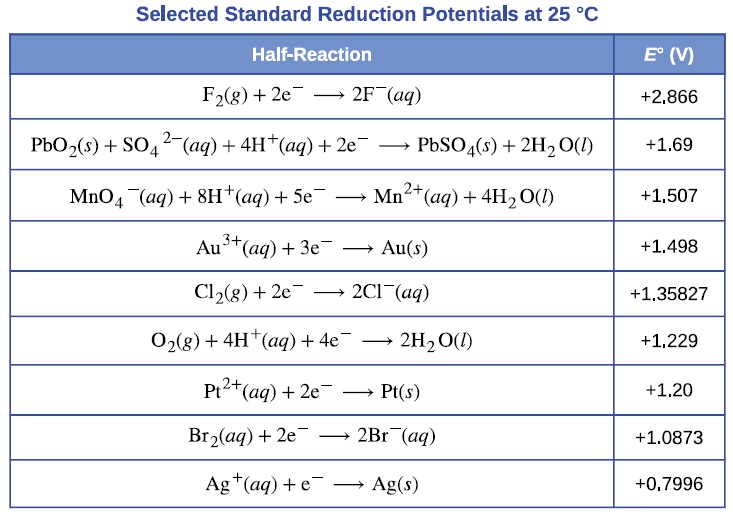 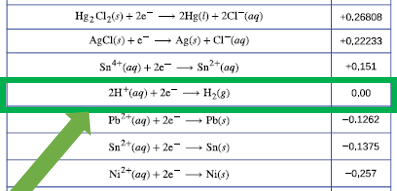 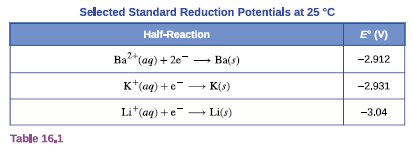 Lets Try It
You have a Galvanic Cell with the following reaction:
Write the anode ½ reaction
Write the cathode ½ reaction
Calculate the Cell potential
Spont. or Nonspont.?
Cd (s) + Sn+2 (aq) → Cd+2 (aq) + Sn (s)
Lets Try It
You have a Galvanic Cell with the following reaction:
Write the anode ½ reaction
Write the cathode ½ reaction
Calculate the Cell potential
Spont. or Nonspont.?
2 Cr+3 + 3 I2 + 7 H2O → Cr2O7-2 + 14 H+ 6 I-
Problem Types
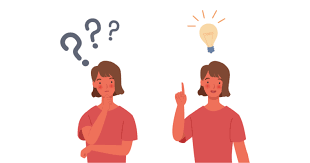 Solve for Ecell
Solve for Ecathode
Solve for Eanode
Spontaneous/Nonspontaneous
Given elements make a battery
Picture + any of above
On Cheat Sheet
Relationship between Ecell ΔG and Keq
F = Faraday Constant
       charge on 1 mole of e-
96,500 C/mol e-
96,500 J/V·mol
R = 8.31 J/K·mol
T = Temp (K)
n = mols of e-
- b/c sign conventions are opposite
Michael Faraday
(1971-1867)
Developed foundations for understanding electricity
Relationship between Ecell ΔG and Keq
(Ch. 12)
Equilibrium
(Kc)
ΔG° = -RT ln Kc
(Ch. 13)
(Ch. 16)
Thermodynamics 
(ΔG)
Lets Try It!
Calculate 
ΔG
Keq
ΔGf (Sn+2)
Cd (s) + Sn+2 (aq) → Cd+2 (aq) + Sn (s)
Nernst Equation
“non-equilibrium”
Concentration Cells
pH meters
Heartbeat
Standard State = 1.0 M or 1.0 atm and 298K
ΔG = ΔG° + RT lnQ
Just like for Gibbs Free Energy, Keq
Replace Constants, 298K switch to log
Useful in pH problems
Lets Try It
Cr2O7-2 + 14 H+ 6 I- →  2 Cr+3 + 3 I2 + 7 H2O
[2.0 M]
[1.0 M]
[1.0 M]
[(s) = ignore]
[(l) = ignore]
[1.0x10-5 M]
Lets Try It
Given a Zn-H+ cell with [Zn+2] = 1.0 M, P(H2) = 1.0 atm,  Ecell = 0.45 V at 25 °C
Calculate the pH (ie [H+])
Lets Try It
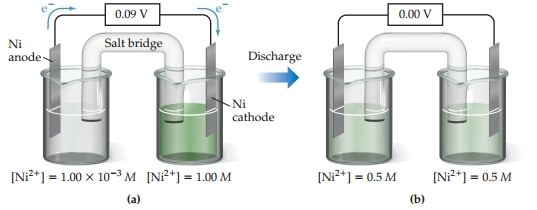 Stop here, possible lab/addition to lecture
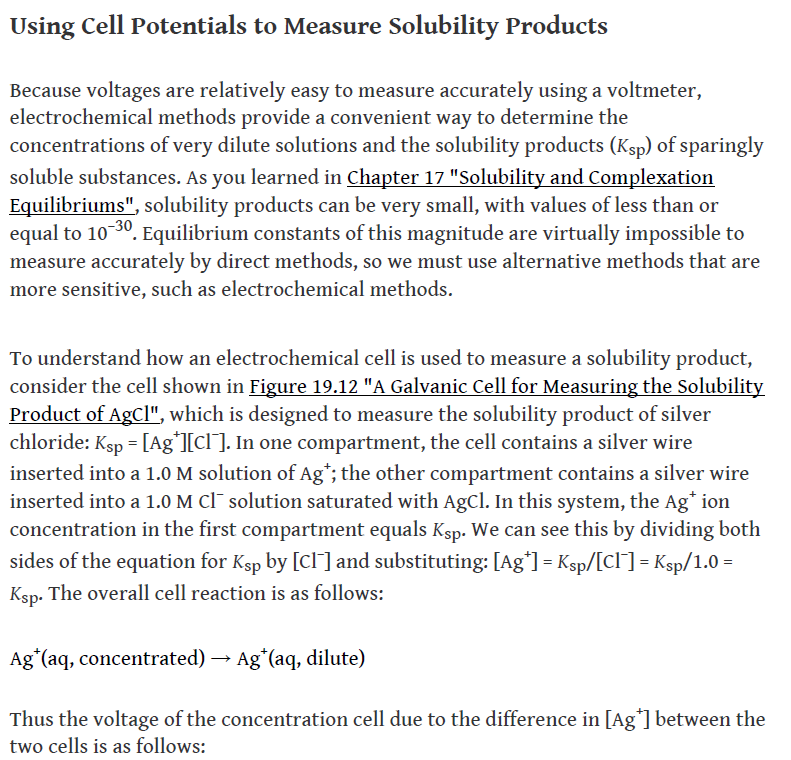 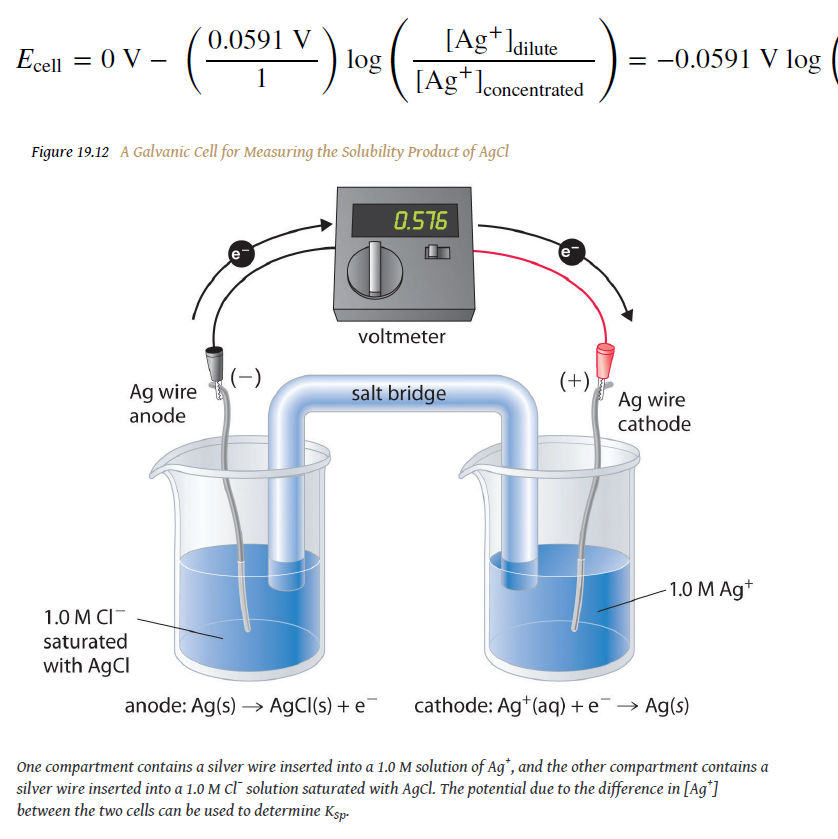 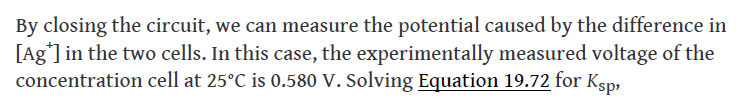 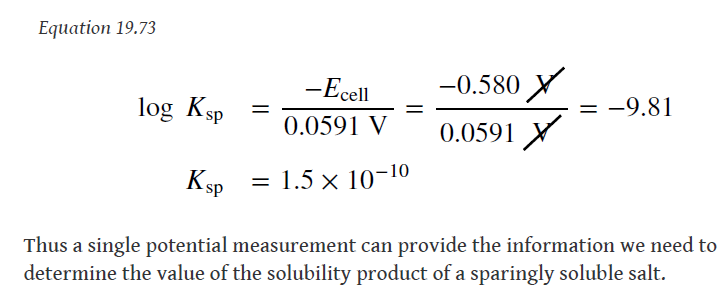